EU AI Act and copyright provisionsWIPO Conversation on Intellectual Property (IP) and Frontier Technologies - Ninth Session
Thursday, March 14, 2024, 10.05 – 11.20 CET
Dr. Martin Schaefer


BOEHMERT & BOEHMERT · Anwaltspartnerschaft mbB · Patentanwälte Rechtsanwälte
The AI Act and Copyright
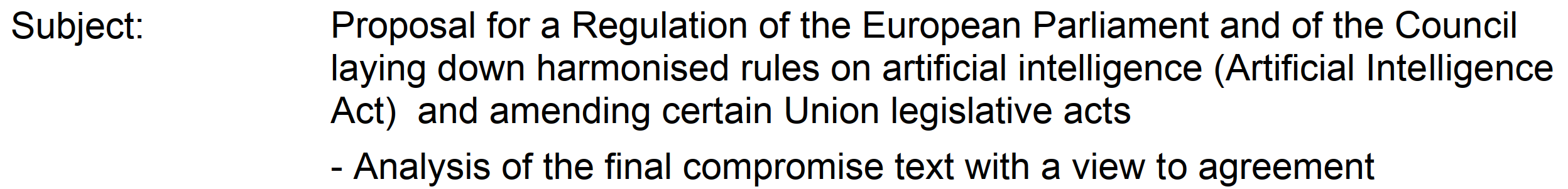 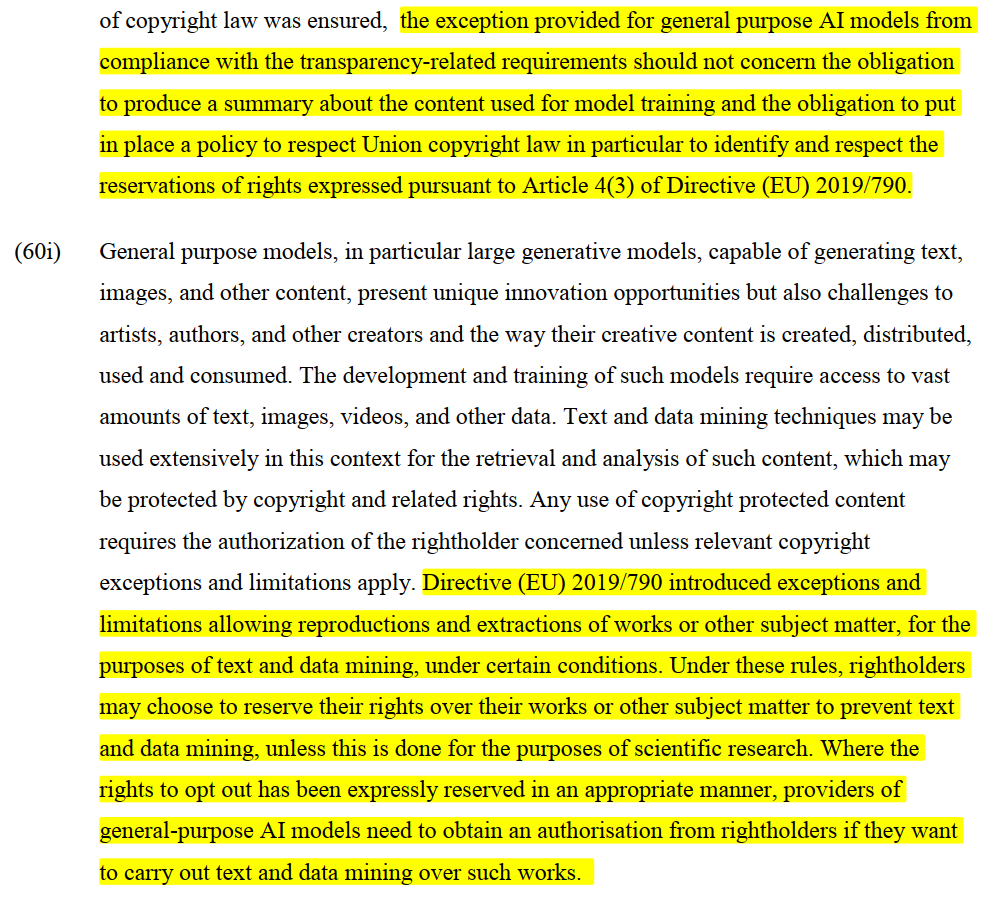 Copying / public performance only with reference to source: 
"Martin Schaefer BOEHMERT&BOEHMERT“
The AI Act and Copyright
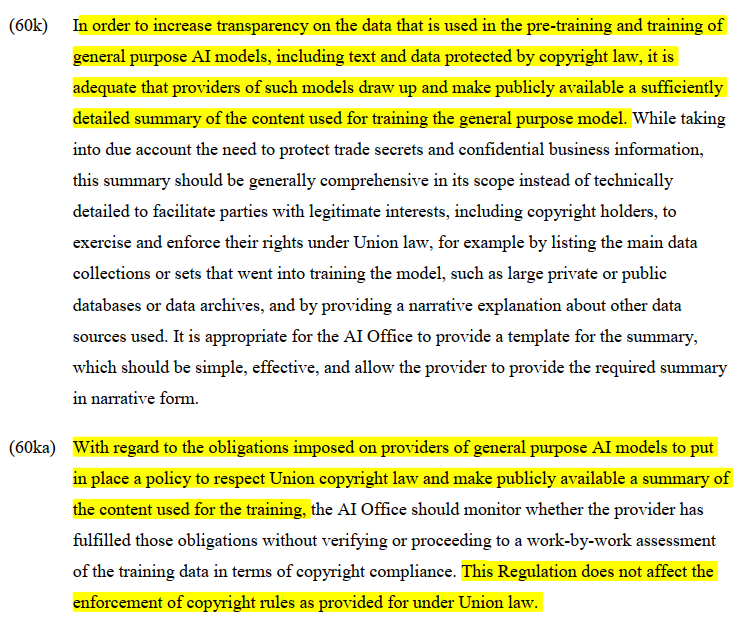 Copying / public performance only with reference to source: 
"Martin Schaefer BOEHMERT&BOEHMERT“
The AI Act and Copyright
The upside, from a copyright owner´s perspective:

The AI Act acknowledges that training of AI implies a copyright relevant use.
The downside, from a copyright owner´s perspective:

In the said recitals, the AI Act interferes with the EU Legislation on copyright, even though:
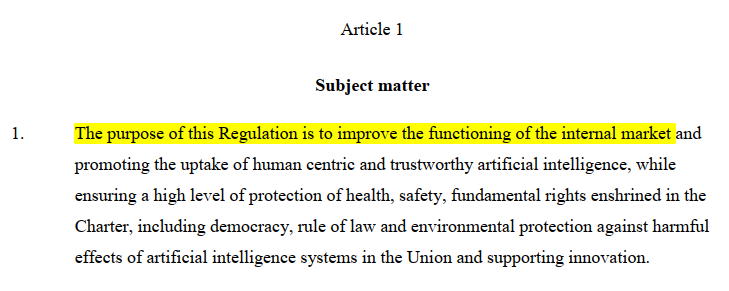 Copying / public performance only with reference to source: 
"Martin Schaefer BOEHMERT&BOEHMERT“
The AI Act and Copyright
GenAI cannot acquire copyright protection (including Article 12 Berne Convention (Right of Adaptation, Arrangement and Other Alteration)
Yet, Gen AI can infringe copyrights

AI cannot invoke exceptions and limitations – as those were all based on the assumption of use by humans only.  

Let´s apply the 3-step test:	

"It shall be a matter for legislation in the countries of the Union to permit the reproduction of such works 
in certain special cases, 
provided that such reproduction does not conflict with a normal exploitation of the work 
and does not unreasonably prejudice the legitimate interests of the author."
To me, it is quite apparent that GenAI fails all three tests and as to the „reproduction“: see recital 60i AI Act: Even the AI Act deems training on protected works an act of reproduction.
Copying / public performance only with reference to source: 
"Martin Schaefer BOEHMERT&BOEHMERT“
So – what do we have to expect?AI as a tool and generating similarity instead of copying
Human creativity
GenAI-generated
GenAI as author A´s tool
Fully GenAI generated
Author B
Author A
No copyright protection for GenAI generated content:

Standard prompt
No editing or alteration of the output
Coyright protection for GenAI as a tool


No adaptation in the meaning of copyright but original creation
Full acknowledgement as creator

= sole author
Adaptation



In the further course of use, the work is treated as any other work and can e.g. be adapted by other (human) authors


= alleiniger Bearbeiter/Miturheber
Copying / public performance only with reference to source: 
"Martin Schaefer BOEHMERT&BOEHMERT“
6
Entry into Force
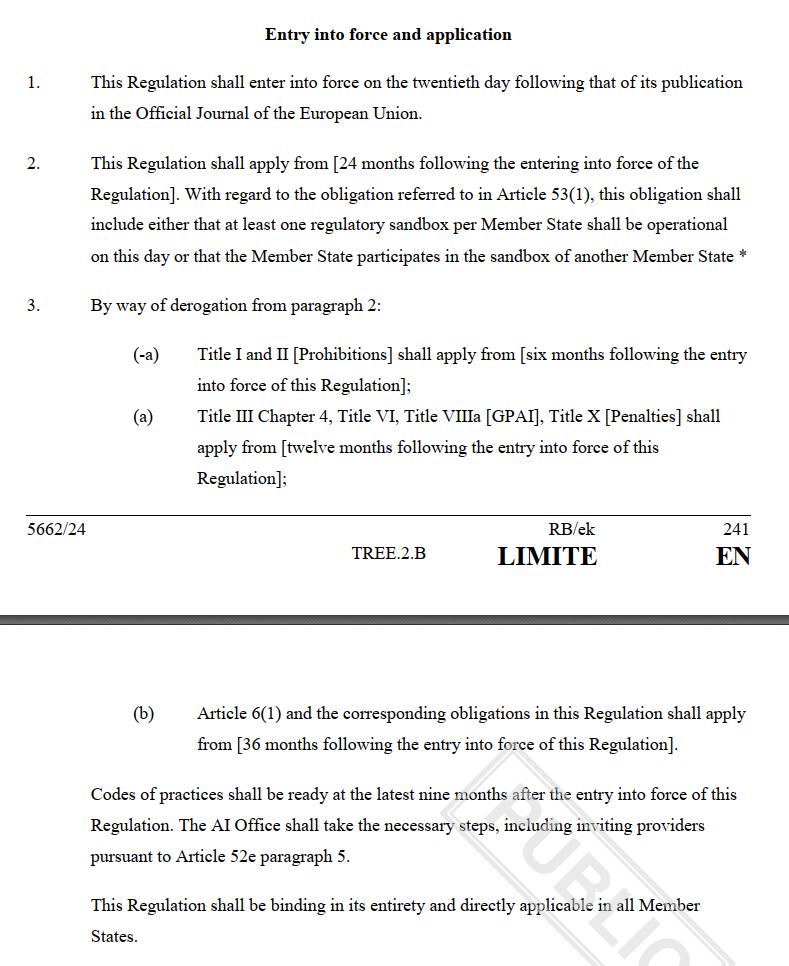 Copying / public performance only with reference to source: 
"Martin Schaefer BOEHMERT&BOEHMERT“
Thank you!
Martin Schaefer/is 06 04 2023